Personalização da Aprendizagem em Escala: Uma possibilidade.
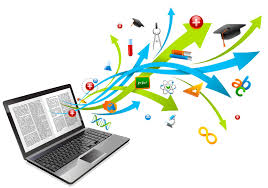 Vivemos em um momento da EAD em que a necessidade e a importância da qualidade da aprendizagem em escala,  ultrapassaram a simples disponibilização de conteúdo no AVA.
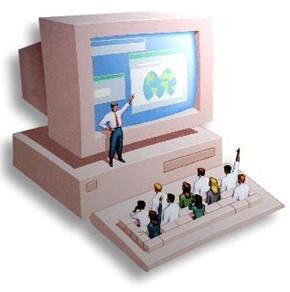 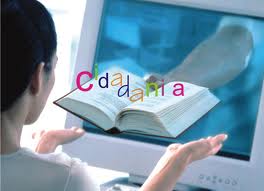 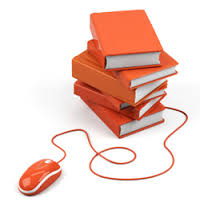 Saímos da EaD Clássica/Teórica
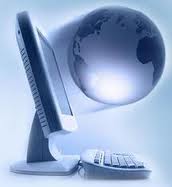 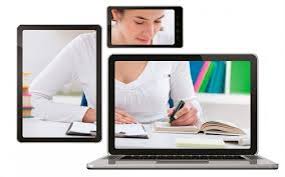 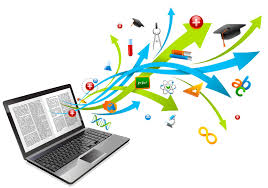 Rumo a EaD Inovadora
Aprendizagem Integrada
Plataforma de Aprendizagem
Instrumentos que levam a aprendizagem.
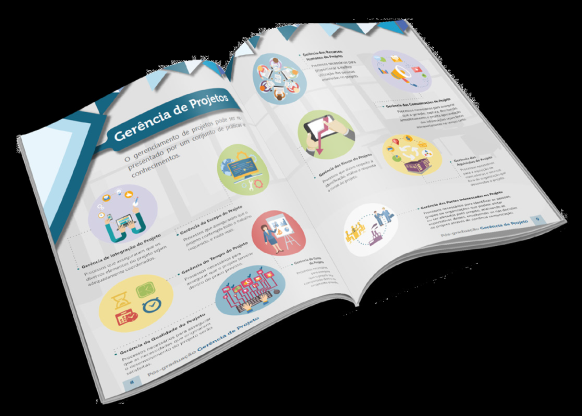 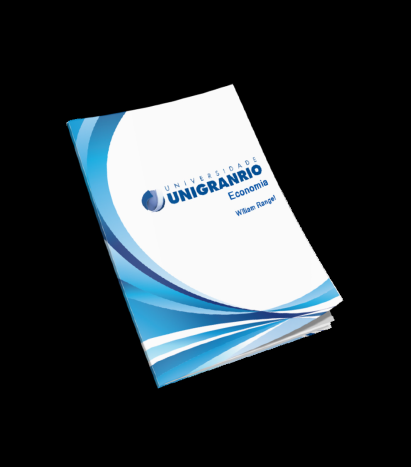 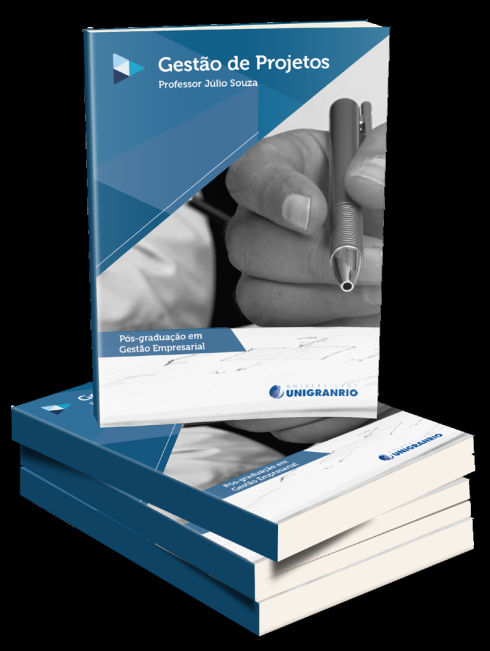 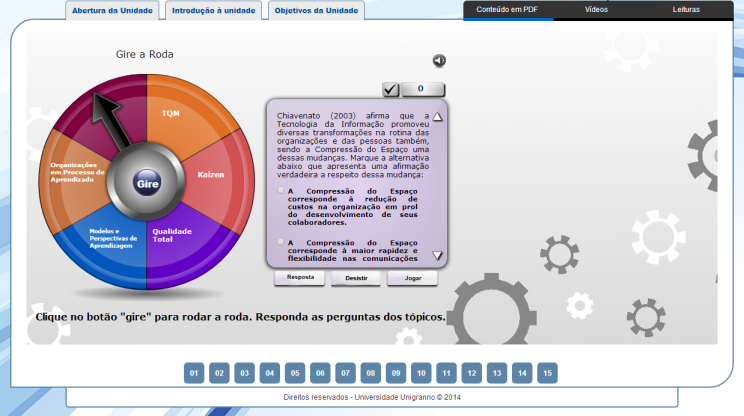 Ambiente Virtual de Aprendizagem
Através do Trabalho realizado garantimos:
Obrigada!
vanessa.olmo@unigranrio.com.br
Skipe: vanessa.olmo